Energi
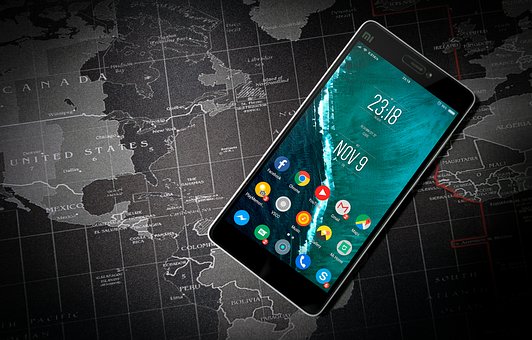 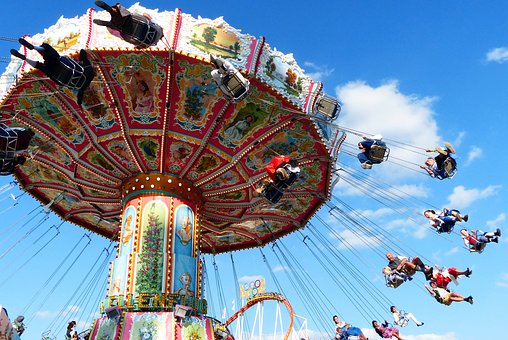 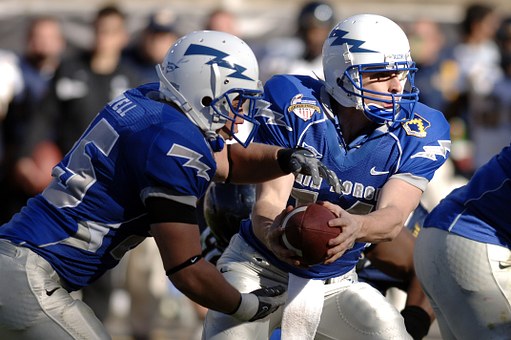 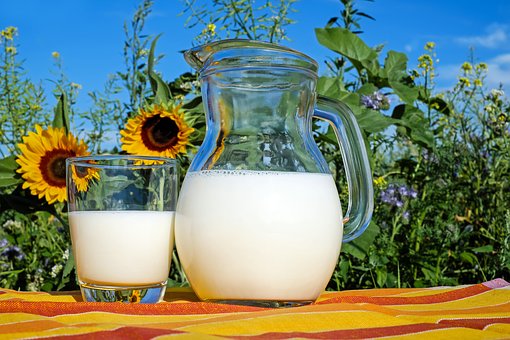 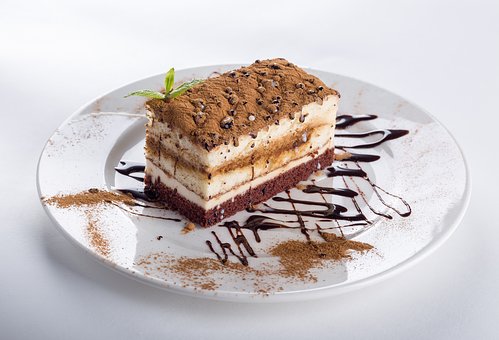 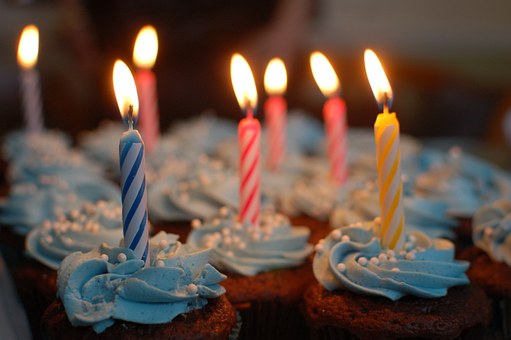 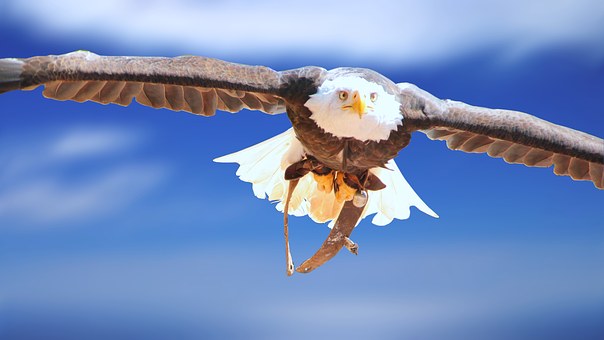 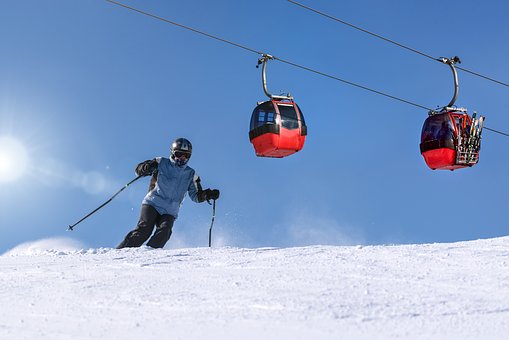 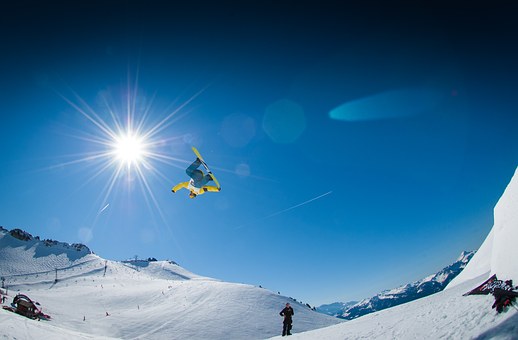 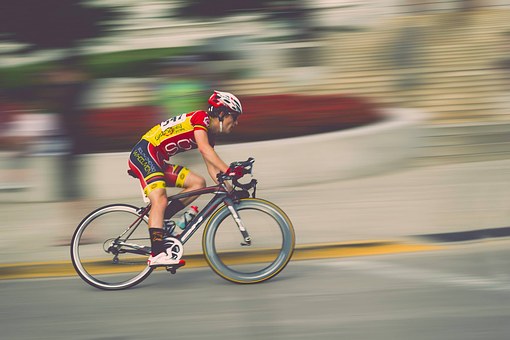 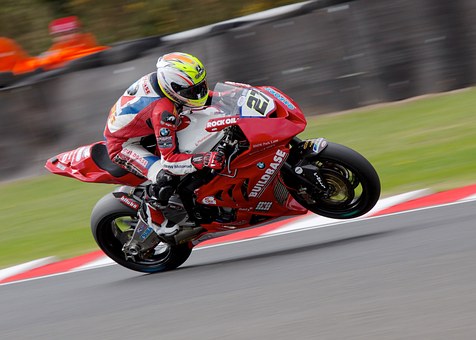 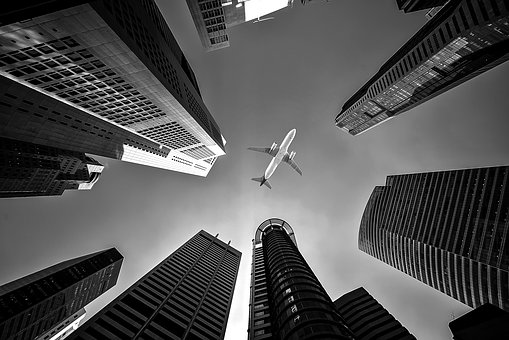 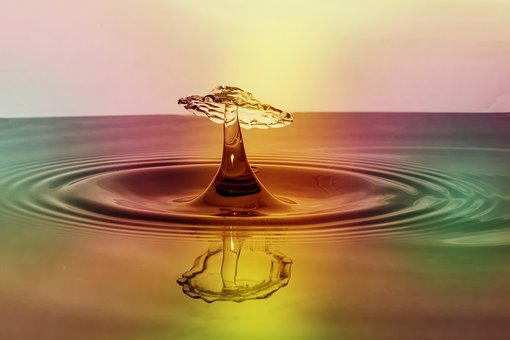 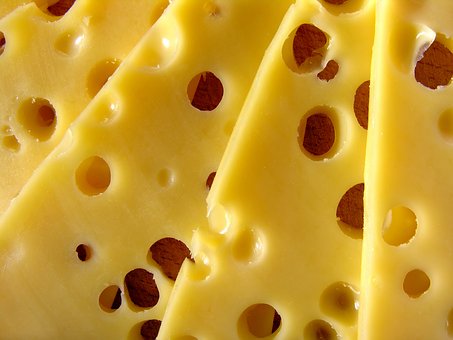 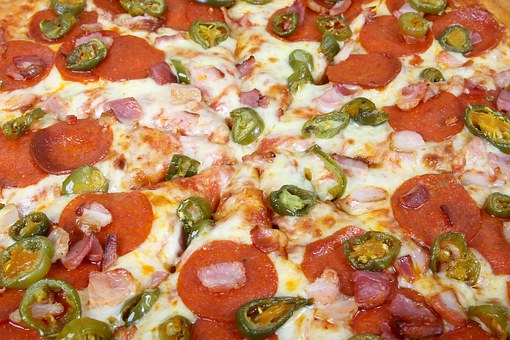 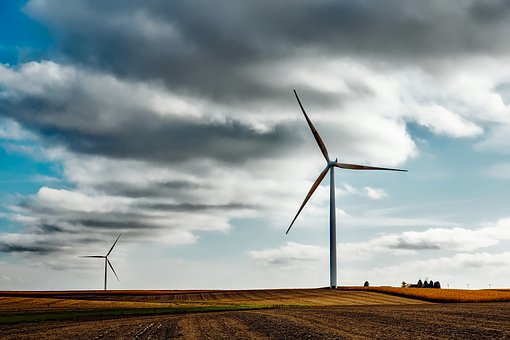 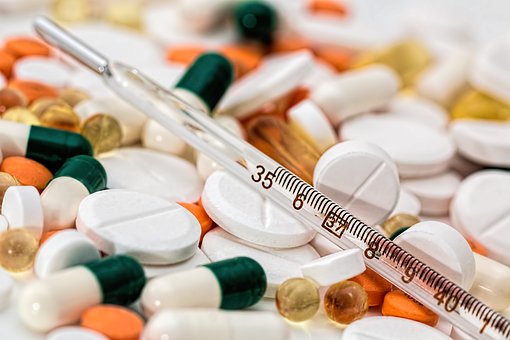 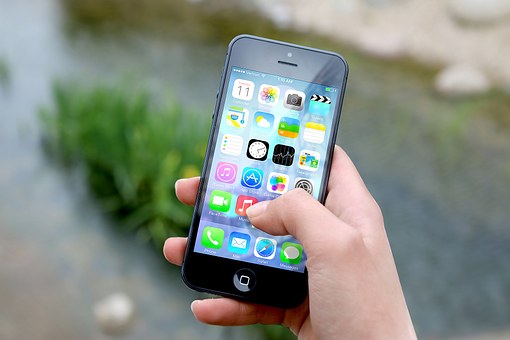 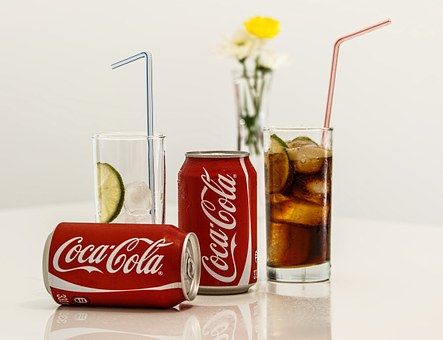 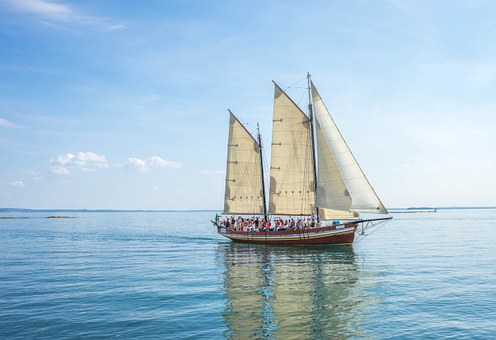